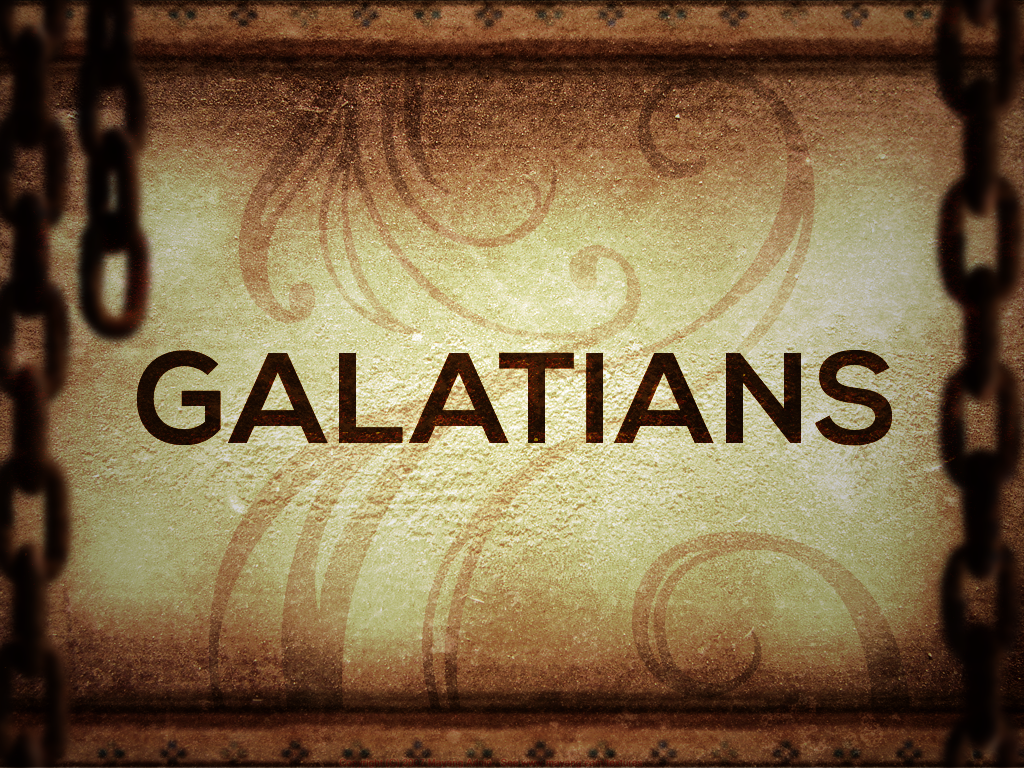 Paul’s Closing Statements
Gal 6:11-13 – “11See with what large letters I am writing to you with my own hand. 12Those who desire to make a good showing in the flesh try to compel you to be circumcised, simply so that they will not be persecuted for the cross of Christ. 13For those who are circumcised do not even keep the Law themselves, but they desire to have you circumcised so that they may boast in your flesh.”
What is the significance of Paul writing this epistle with large letters?

Not using a scribe (which was common)

He has righteous indignation

Point: There is a sense of urgency that needs heeding

How were the Judaizers avoiding persecution by adding circumcision to the gospel?

They were attempting to placate the Jews to avoid the suffering experienced by their Gentile brethren

Point: Rather than being absolutely devoted to Christ, they compromised

How would compelling Gentiles to be circumcised allow the Judaizers to glory in their flesh?

Strength in numbers

Point: False teachers need a following to support and justify their stances
[Speaker Notes: What is the significance of Paul writing this epistle with large letters?

It was common in letter writing to use a scribe or amanuensis to pen the letter while the author spoke the message. Tertius wrote Romans for Paul (Rom 16:22), Silvanus for Peter (1 Pet 5:12), etc. The author would then take the stylus and write something personal at the end of the letter to make it more personal, sign it, etc. This appears to be what Paul is doing here in Galatians except for the fact that he is writing larger letters than would normally be expected. Paul is righteously indignant toward the Galatians is trying to impress upon them the urgency of receiving his letter with humble and honest hearts lest there be any lack of seriousness on their part (though certain statements in the letter should have impressed that upon them.

2) How were the Judaizers avoiding persecution by adding circumcision to the gospel?

The problem with the Judaizing teachers is that they were not completely devoting themselves to Christ. In other to avoid persecution, they were compromising as an effort to placate the Jew’s devotion to the old law by trying to bring in certain elements of Mosaic Law to the gospel. In doing this, they could avoid the suffering that would necessarily come as a result for standing for Christ fully, as the Galatians had done early on in their faith (3:4). There is always a temptation on a Christian’s part to walk the fence in order to “have their cake and eat it too”. We must never compromise the truth of the gospel simply so we can avoid suffering in this life or else we will never experience the true joy that comes with identifying with Christ in His suffering.

3) What about compelling Gentiles to be circumcised would allow the Judaizers to glory in their flesh?

It was another body to add to their party and minimize the persecution. It was selfish use of the law to seek “strength in numbers”. No false teacher can be influential unless he can build a falling to support and justify his stance. As Jesus said to the Pharisees in Matt 23:15 that they were willing to travel great distances to make a proselyte only to turn him into twice as much a son of hell as themselves.]
Paul’s Closing Statements
Gal 6:14-16 – “14But may it never be that I would boast, except in the cross of our Lord Jesus Christ, through which the world has been crucified to me, and I to the world. 15For neither is circumcision anything, nor uncircumcision, but a new creation. 16And those who will walk by this rule, peace and mercy be upon them, and upon the Israel of God.”
What about Paul’s past bolsters his testimony that the cross of Christ is the better way?

He has stood on both sides of it, as a faithful Jew and a faithful Christian

Point: There was no comparison

What is the difference between the world being crucified to Paul and Paul being crucified to the world?

The world no longer held any allure for Paul

Paul’s character no longer held any allure to the unsaved and unenlightened

Point: The feeling was mutual

Contrast circumcision w/the new creation

Circumcision was a fleshly ordinance, but cannot transform the inner man

The message of the cross renews and transforms us into what God created us to be

Point: In addition to his teaching, Paul’s life personified the new creation
[Speaker Notes: 1) What about Paul’s past bolsters his testimony that the cross of Christ is the better way?

Paul had seen this truth standing on both sides. In his early life, he was a zealous Jew who lived and breathed the law of Moses. And then upon his encounter with Christ, he saw the substance behind that law he clung to so closely. What was his verdict? There was simply no comparison. To Paul, human popularity predicated upon a system that leads to spiritual death is a meaningless venture. The cross is where Paul found full self-realization and eternal meaning, and there can be no other ground of boasting other than that. 

2) What is the difference between the world being crucified to Paul and Paul being crucified to the world?

By the world being crucified to Paul, he means it no longer holds any allure, satisfaction, ambition, and he has no desire to strive for such empty goals through fleshly means such as hypocrisy and deceit. By Paul being crucified to the world, the idea seems to be that “the feeling is mutual”. Since Paul had repudiated the world and its values, the world had repudiated him. The unenlightened, unsaved world has no use for one who lives for truth, purity, godliness, self-denial and who will condemn the bankrupt character of those who have rejected God. Persecution will inevitably follow as a result of this disdain from the world, which makes it all the more easy to stand by your commitment.

3) Contrast circumcision w/the new creation

Circumcision was a fleshly ordinance that confirmed the covenant of those born to Abraham, but it had no bearing on the inner man. The life that God wants of His creation is one which has been renewed and transformed by the message of the cross. Paul, through his labor of the gospel, personified this very transformation. So the Galatians could learn much about what God expected of them simply by examining the one who originally taught them. If they wanted the ideal example, clinging to the Judaizers who looked for every way to avoid persecution wasn’t going to cut it. Paul ‘s life was defined by principle and truth admidst some of the worst persecution imaginable.]
Paul’s Closing Statements
Gal 6:17-18 – “17From now on let no one cause trouble for me, for I bear on my body the brand-marks of Jesus. 18The grace of our Lord Jesus Christ be with your spirit, brethren. Amen.”
What were the brand-marks of Jesus that Paul bore on his body?

Evidence of the suffering he had endured for the gospel

Evidence of his genuineness as an Apostle

Point: The Judaizers were not an example of enduring through trial and persecution

What benefit can the grace of God bring to our spirit?

It refreshes us and sustains us through doubt, trial, suffering

Point: To the degree these Galatians embraced God’s grace would determine whether they fell or stood in it
[Speaker Notes: What were the brand-marks of Jesus that Paul bore on his body?

The brand-marks of Jesus were most likely literal, physical marks that Paul bore on his body as a result of persecution and suffering for the gospel. They were marks of a true Apostle, indicative of his willingness to endure all things for the sake of the gospel. Paul wore these much like a Boy Scout wears a badge. He was proud to be able to identify with Jesus in such a way as it was evidence that he had conformed to Christ closer than the Judaizers. The Judaizers bore no such marks because they compromised the gospel to avoid circumcision – they were not good examples to look up to for perseverance through trial.

2) What benefit can the grace of God bring to our spirit?

To the degree that we embrace the grace of God in our life will determine whether we stand in God’s grace or we fall from it. God’s grace is meant to strengthen us and carry us through every conceivable difficulty in life. It takes self-indulgence completely out of the picture and places our hope and trust in God alone and what He accomplished for us on the cross.]